Work and Energy
Work, energy and power

Kinetic and potential energy

Law of conservation of energy
1. Work, energy and power
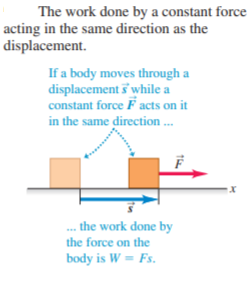 The physicist’s definition of work is based on these observations. Consider a body that undergoes a displacement of magnitude s along a straight line. (For now, we’ll assume that any body we discuss can be treated as a particle so that we can ignore any rotation or changes in shape of the body.) While the body moves, a constant force acts on it in the same direction as the displacement (Fig.). We define the work W done by this constant force under these circumstances as the product of the force magnitude F and the displacement magnitude s:
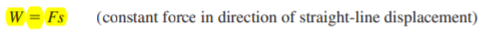 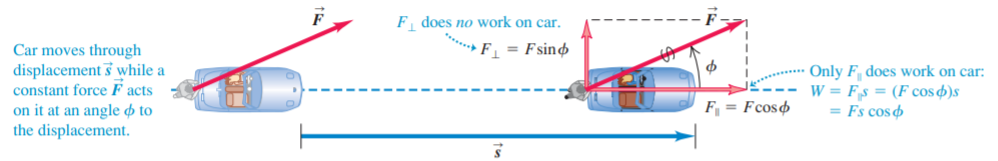 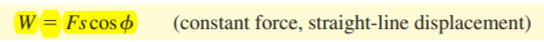 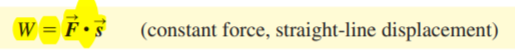 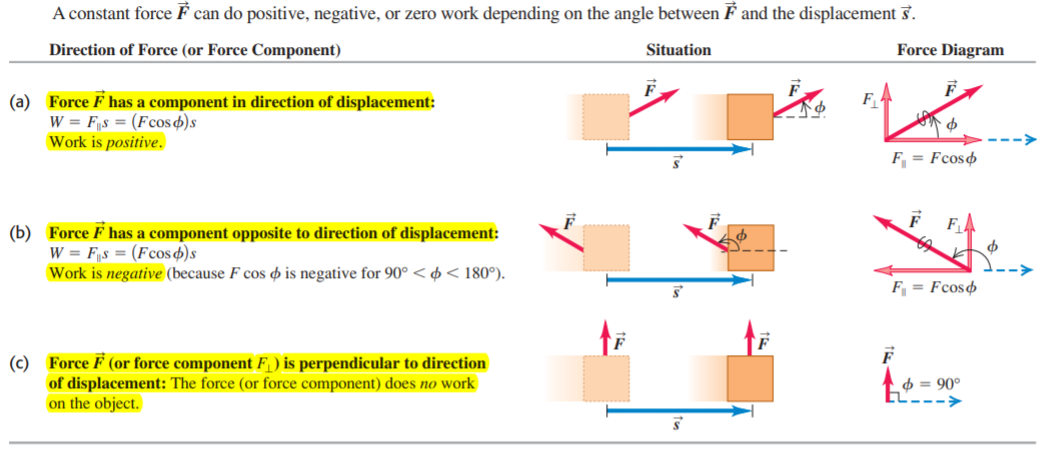 Power
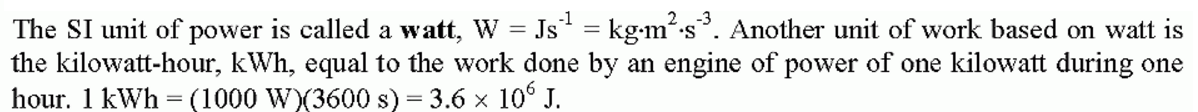 2. Kinetic and potential energy
2.1 Kinetic energy
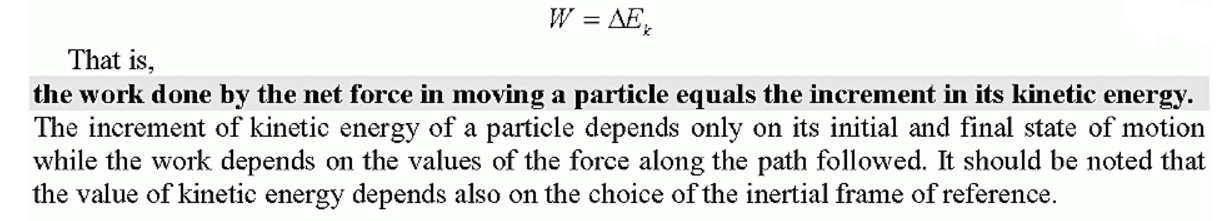 Potential energy
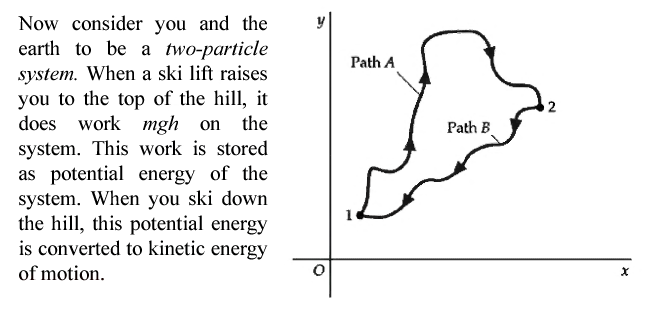 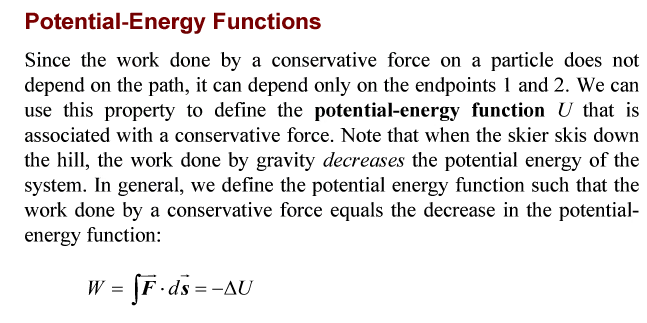 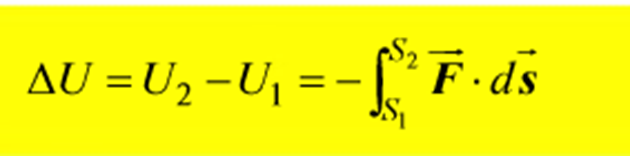 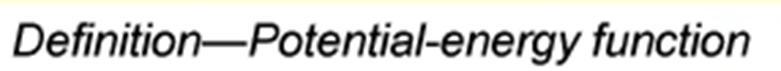 3. Law of conservation of energy
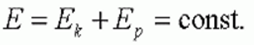 Thank you for attention!